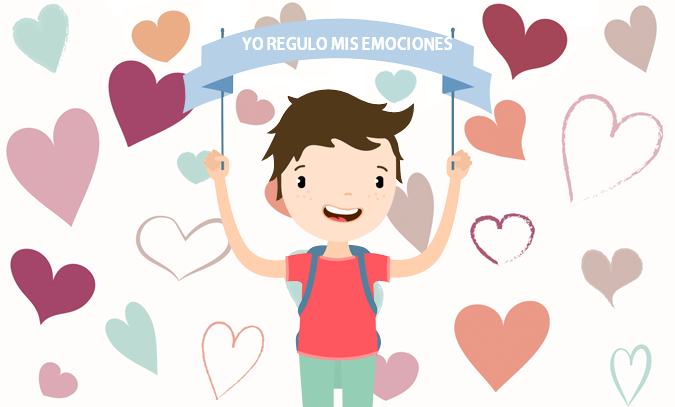 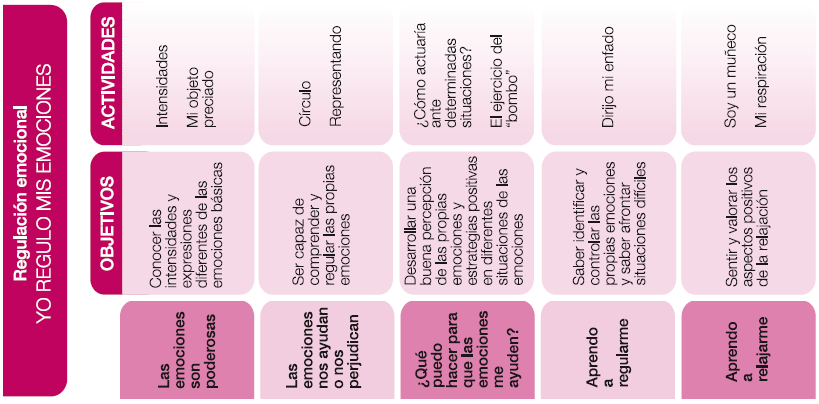 Actividades Primaria (9 – 12 Años)
Conciencia Emocional: Yo regulo mis emociones
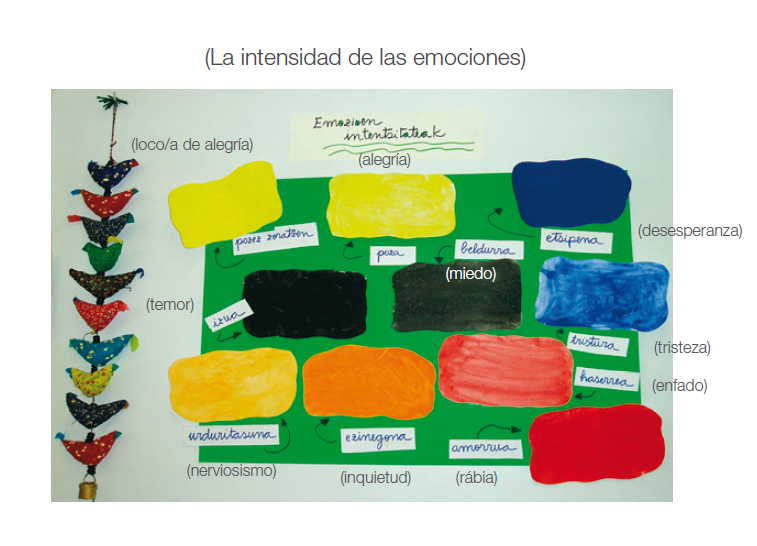 Conciencia Emocional: Yo regulo mis emociones
Conciencia Emocional: Yo regulo mis emociones
Conciencia Emocional: Yo regulo mis emociones
Conciencia Emocional: Yo regulo mis emociones
Conciencia Emocional: Yo regulo mis emociones
Conciencia Emocional: Yo regulo mis emociones
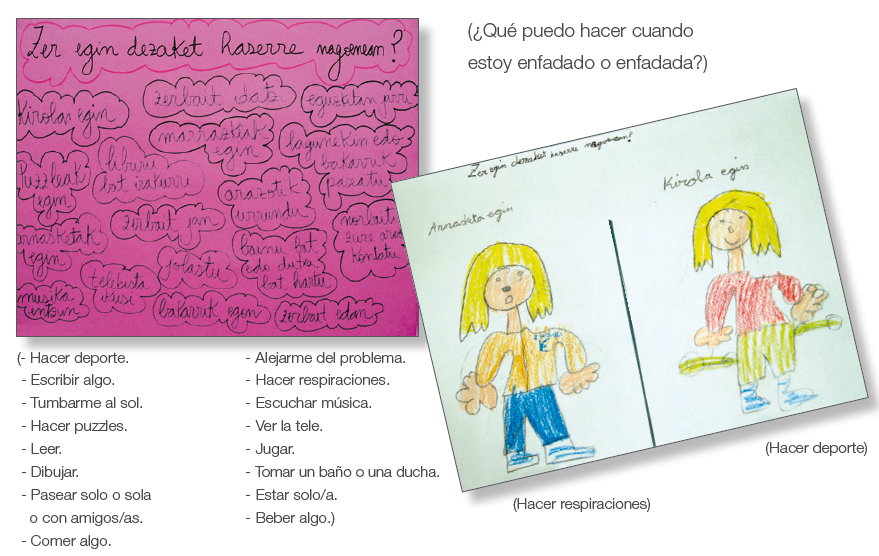 Conciencia Emocional: Yo regulo mis emociones
Conciencia Emocional: Yo regulo mis emociones